Мини-проекты на уроках технологии
Мещерякова Елена Анатольевна
 учитель технологии 
второй квалификационной категории 
МОУ «СОШ №23» 
Заводской район г. Саратов
Концепция образовательной области "Технология" предусматривает обязательное использование учителем проектного метода. Выполняя проекты, школьники осваивают алгоритм проектно-преобразовательной деятельности, учатся самостоятельно искать и анализировать информацию, интегрировать и применять полученные ранее знания по технологии и другим предметам, приобретают новые знания и умения.
Имеющийся опыт проектного обучения школьников на уроках технологии показывает, что, если учащиеся выполняют по одному проекту в учебный год как итоговую работу, потенциальные возможности метода проектов реализуются в малой степени. Целесообразнее планировать небольшие по объему проекты, сфокусированные на отдельных компонентах. В этом случае учащиеся постепенно осваивают этапы проектирования, время от запуска проекта и выполнения готового изделия не растянуто, что способствует мотивации школьников, не угасает их интерес к работе над проектом, виден результат, пополняется банк проектов.
В процессе обучения учащимся предлагается выполнять 2-3 мини-проекта (краткосрочных проекта), в которых фокус смещается в сторону новых знаний. При этом продукт проектной деятельности выполнен полностью, проектная документация отражает, в первую очередь, ход работы мысли учащихся и логику их деятельности (те моменты их деятельности, которые они выносят на защиту).
Преимущества мини-проектов:
-    обучение учащихся проходит в большей степени на исследовательском, творческом уровне;
-    учащиеся постепенно осваивают и закрепляют элементы проектной деятельности;
-    выбор учащимся из нескольких уже частично проработанных тем наиболее интересной и социально значимой и ее доработка;
-    жесткие временные рамки выполнения, что предполагает большую (по сравнению с долгосрочными проектами) самостоятельность и активность учеников;
Недостатки мини-проектов:
-    проект требует от учителя развернутой подготовки: необходимо продумать структуру проекта, сценарий его выполнения, предполагаемые результаты.
-    большая загруженность учащихся во внеурочное время (для уменьшения нагрузки, выполняются индивидуальные и групповые мини-проекты).
Примеры мини-проектов для 5 класса:
фото
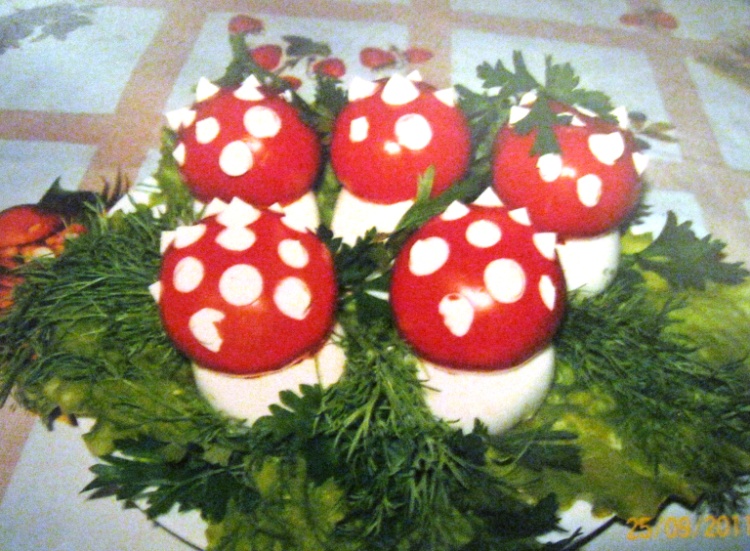 Овощной салат
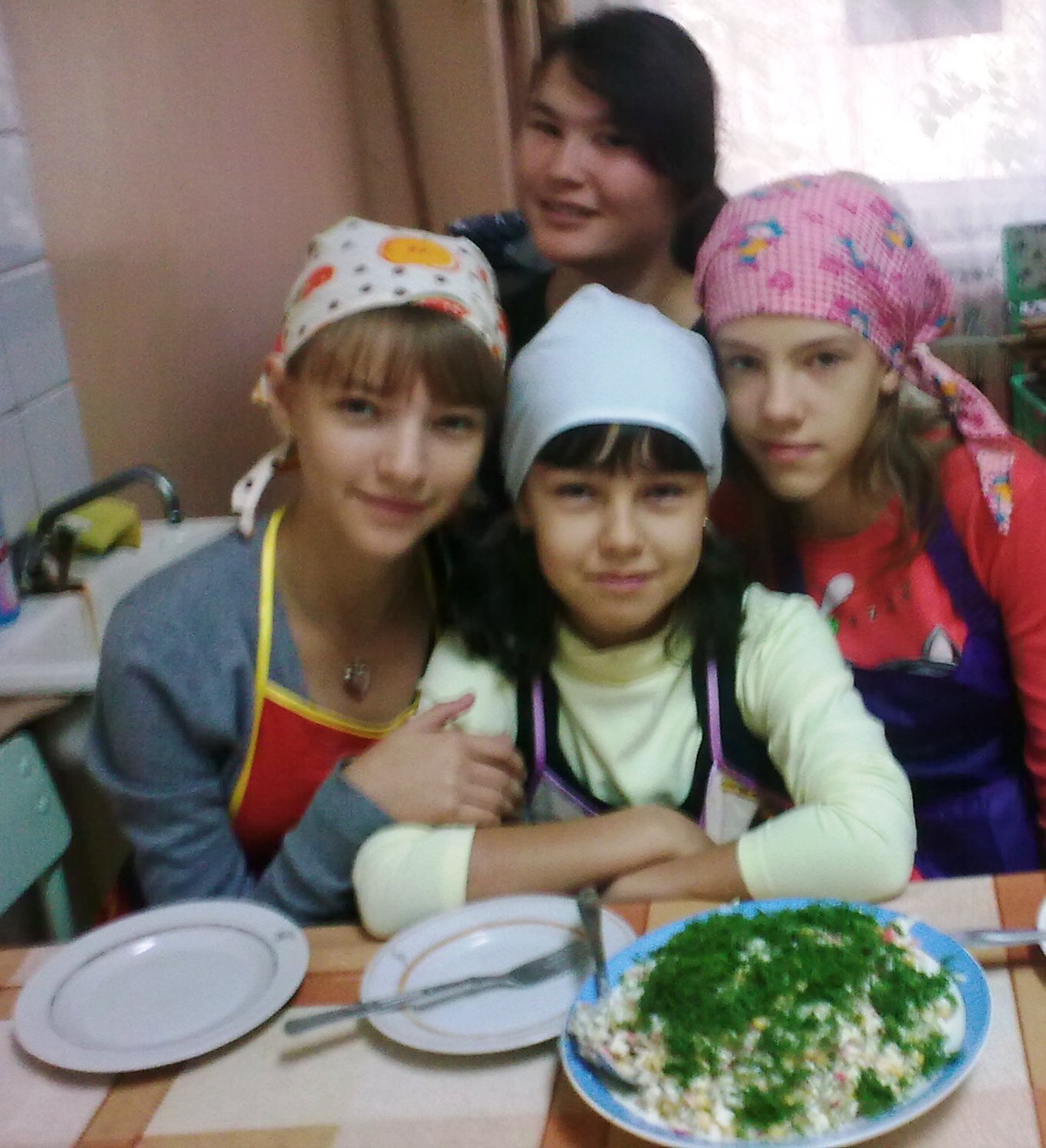 Фаршированнные яйца
фото
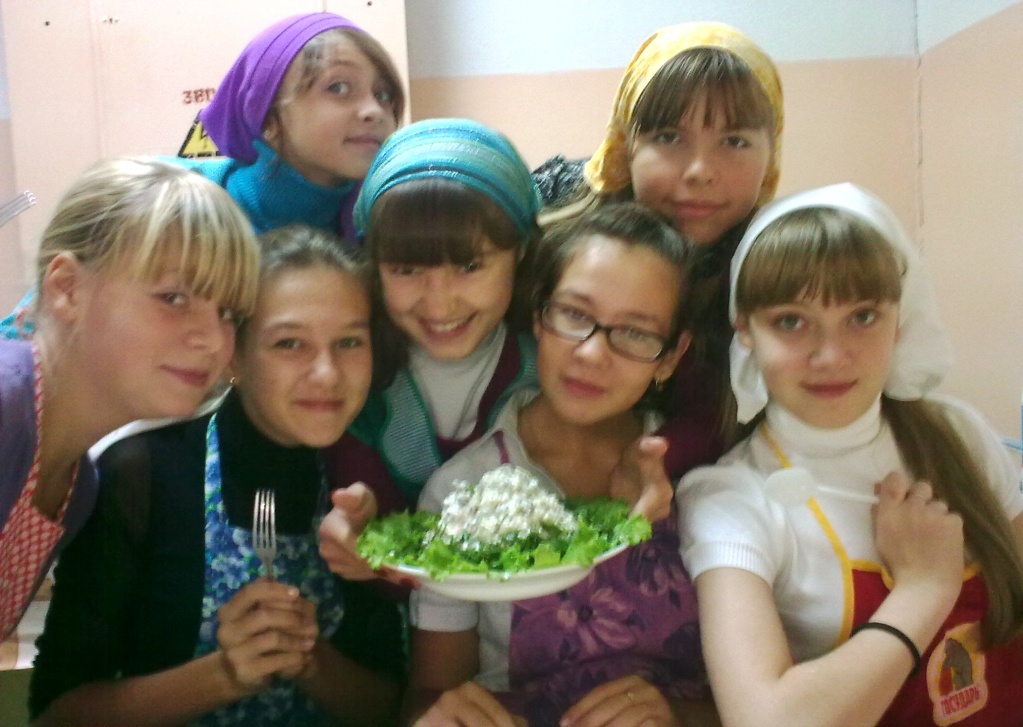 Овощные котлеты
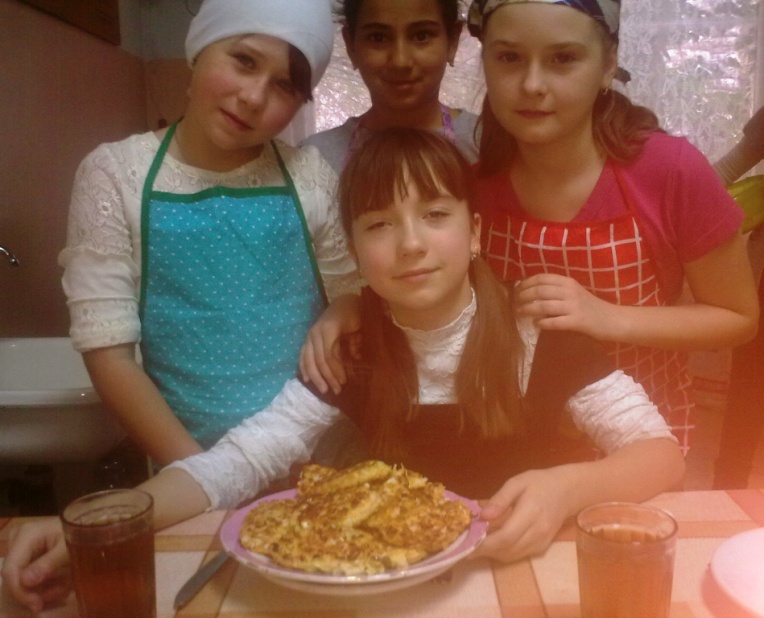 Овощной салат
фото
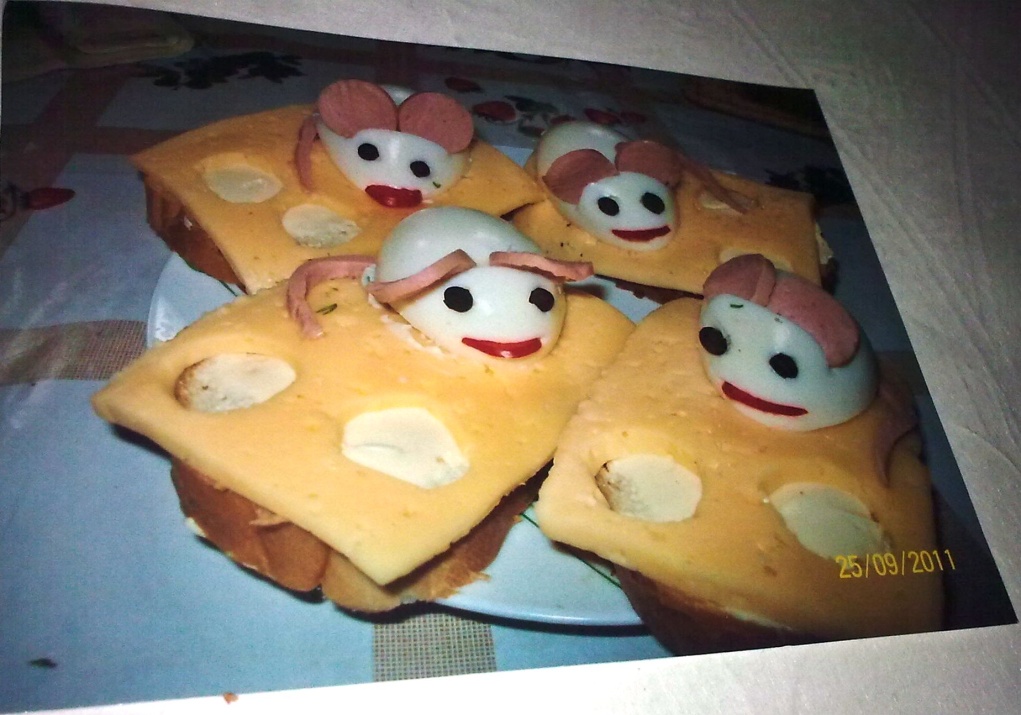 Воскресные бутерброды
Метод проектов помогает учащимся приобретать разнообразные знания и навыки по преобразованию    материалов, уточнять свои профессиональные планы. В технологическом образовании метод проектов позволяет решить проблемы уровневой и профильной дифференциации и гармонично сочетать в обучении интересы личности и общества, формировать интерес учащихся к технологическому образованию, знакомя их с той областью знаний и умений, которая способствует их становлению как будущих специалистов и граждан.
Благодарю за внимание!